БЕЗОПАСНОСТЬ НА ВОДЕ. Лето.
ГАПОУ «БСК»
Разработчик: зам.директора по ВР
Бажуткина О.А.
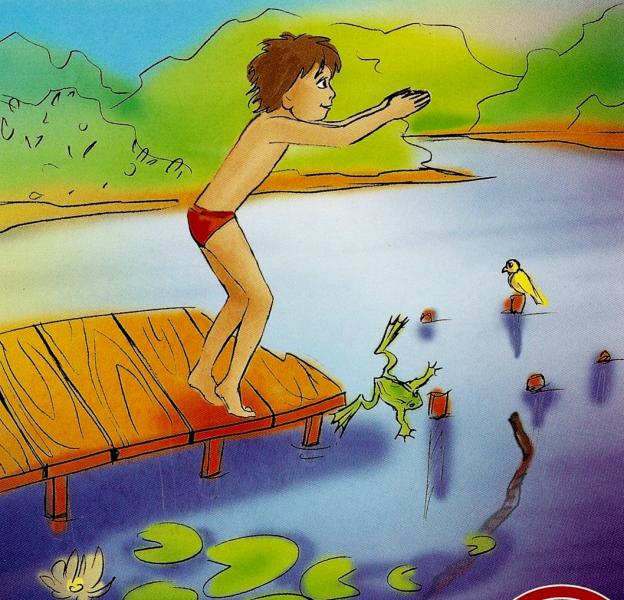 Купайтесь только на благоустроенном пляже
Условия для безопасного купания
Не переохлаждайтесь и не перегревайтесь
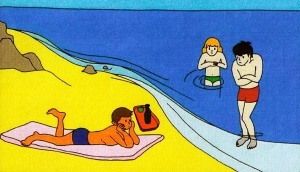 После приема пищи сделайте перерыв 1,5-2 часа
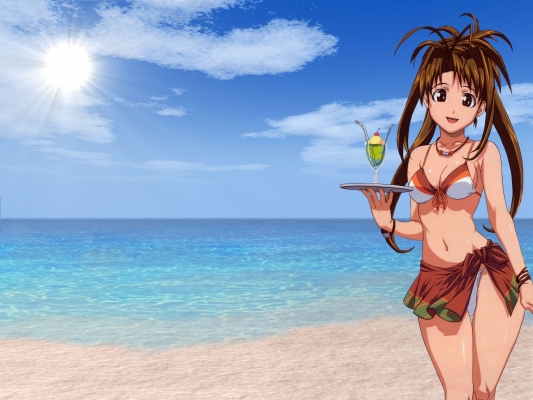 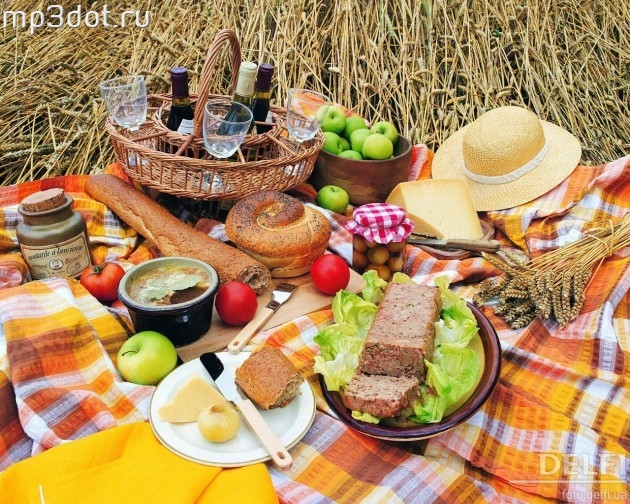 Не купайтесь при температуре воды ниже 18 градусов, а воздуха ниже 22 градусов
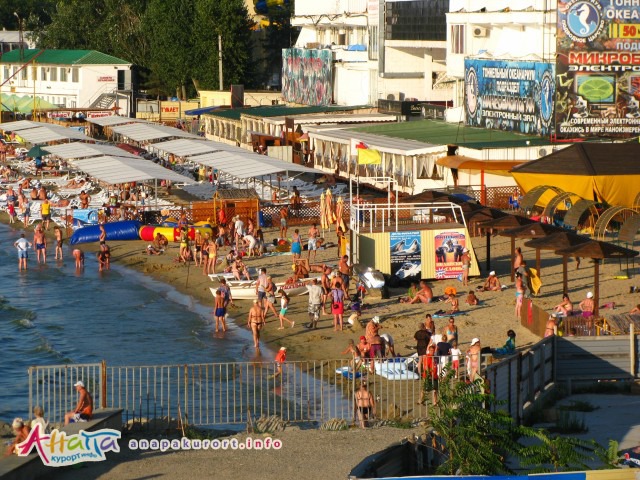 Не находитесь длительное время под палящими лучами солнца
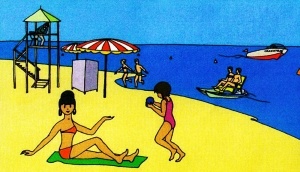 В холодную воду заходи не сразу, а постепенно
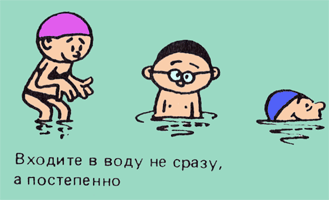 Не купайтесь во время шторма
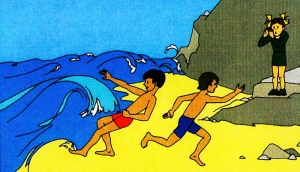 Не купайтесь у крутых обрывистых берегов  с сильным течением, в заболоченных и заросших растительностью местах
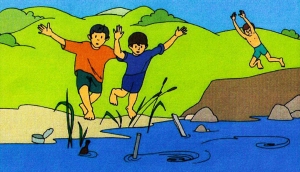 Не подплывайте к проходящим судам
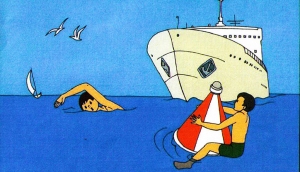 Не забирайтесь на технические предупредительные знаки
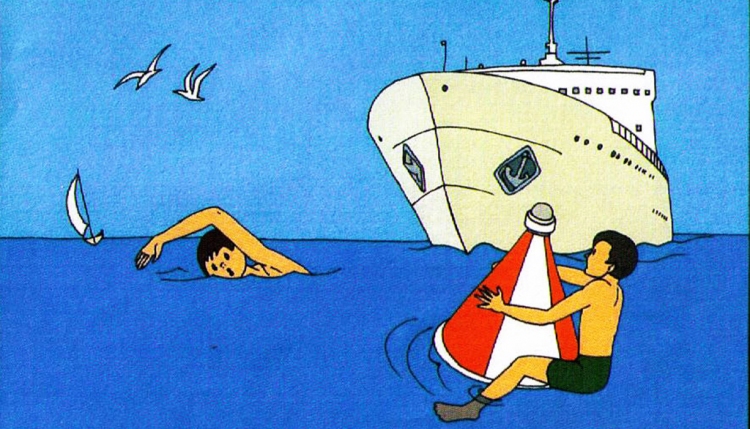 Не стойте и на играйте в местах, с которых можно упасть в воду
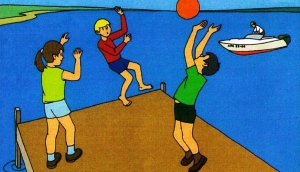 Не ныряйте в незнакомых местах. Неизвестно, что там может оказаться на дне
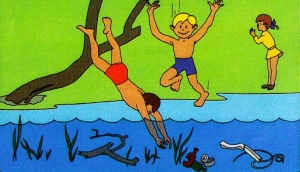 Не заплывайте на надувных плавательных средствах за границы пляжа. Они могут неожиданно лопнуть
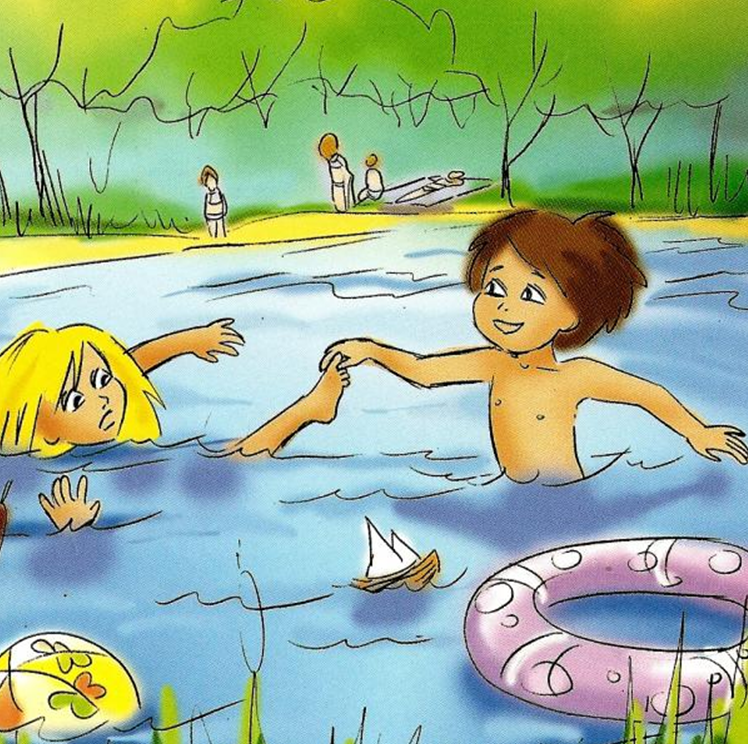 Не используйте для передвижения по водоему самодельные плоты
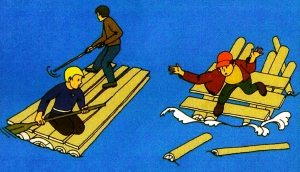 Не ходите по илистому и заросшему водорослями дну
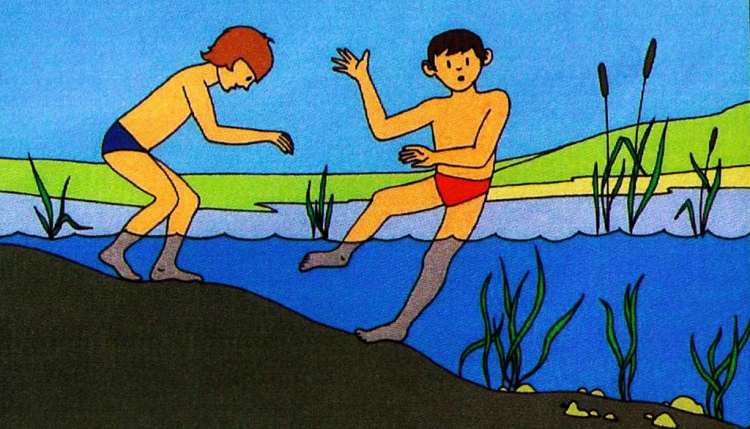 Не боритесь с сильным течением. Плывите по течению постепенно приближаясь к берегу
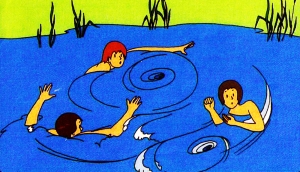 Самый лучший способ чувствовать себя уверенно на воде – научиться плавать
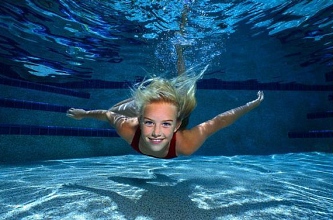 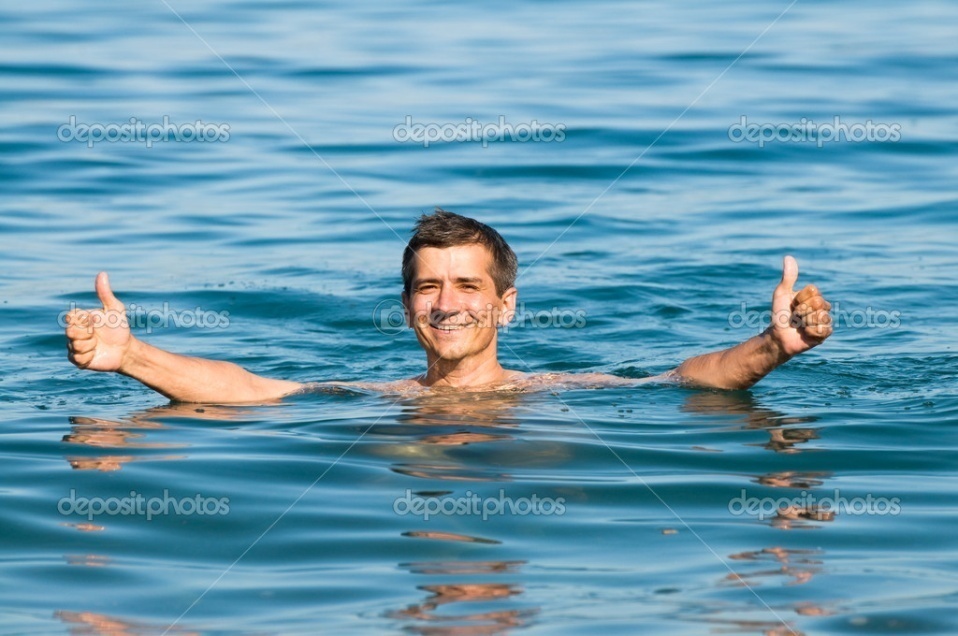 Необходимо научиться отдыхать на воде
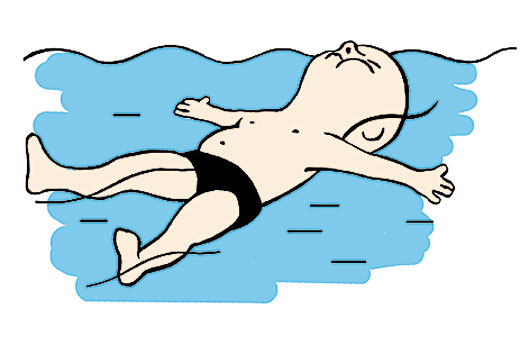 «Поплавок»
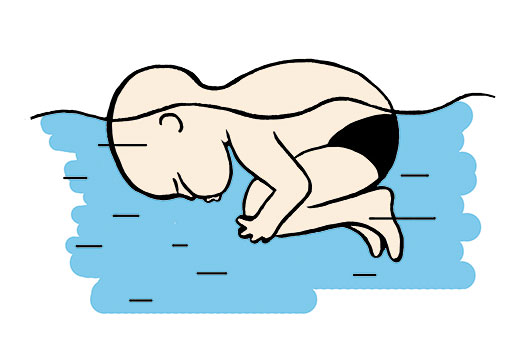 «Звёздочка»
Оказание помощи пострадавшим на воде
Используйте для спасения любые подручные средства.
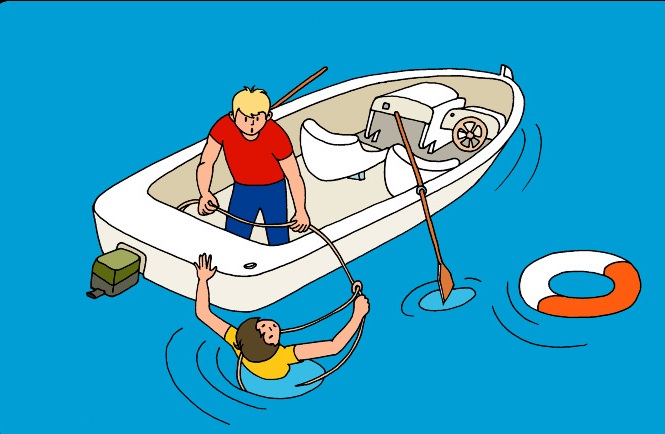 Оказание помощи пострадавшим на воде
Поднимайте тонущего из воды только с кормовой части судна
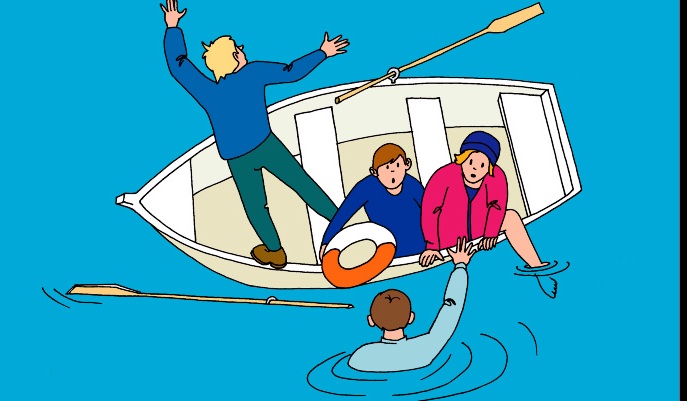 Оказание помощи пострадавшим на воде
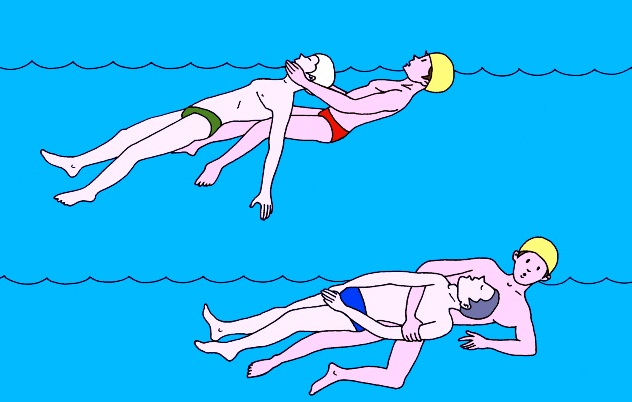 Не давайте утопающему схватить вас. При буксировке утопающего следите, чтобы его голова всё время находилась над водой.
Оказание помощи пострадавшим на воде
Не отплывайте от перевернувшегося судна до прибытия помощи.
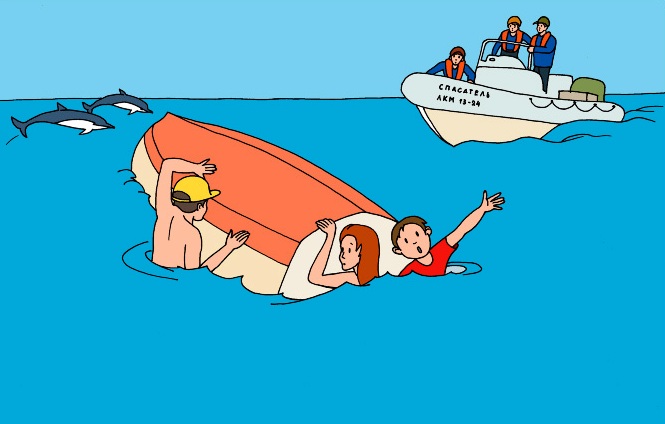 Оказание помощи пострадавшим на воде
Не оставляйте попыток достать утонувшего со дна. Это нужно делать 10 мин. С момента его погружения.
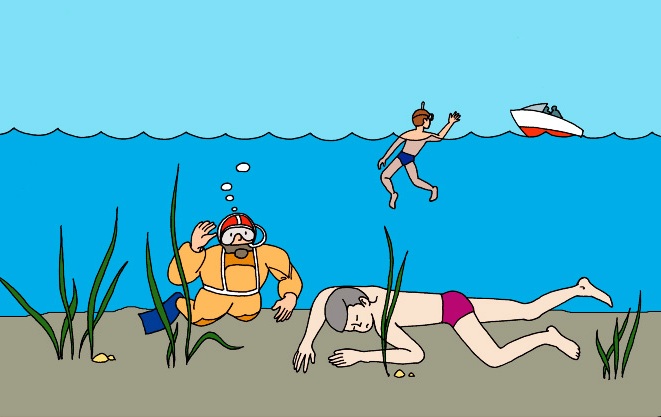 Оказание помощи пострадавшим на воде
Доставив пострадавшего на берег очистите ему полость рта и удалите воду из дыхательных путей, лёгких, желудка.
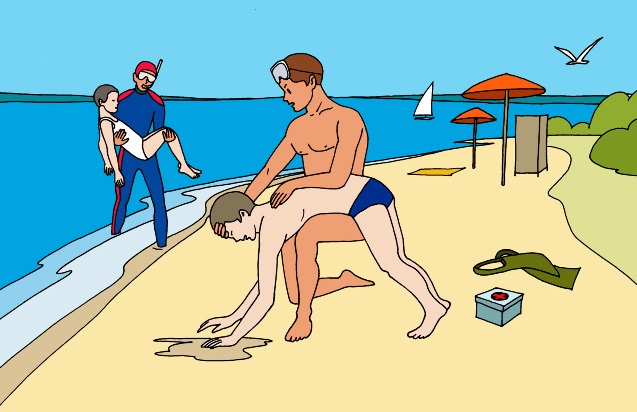 Ваши действия:если нога запуталась в водорослях
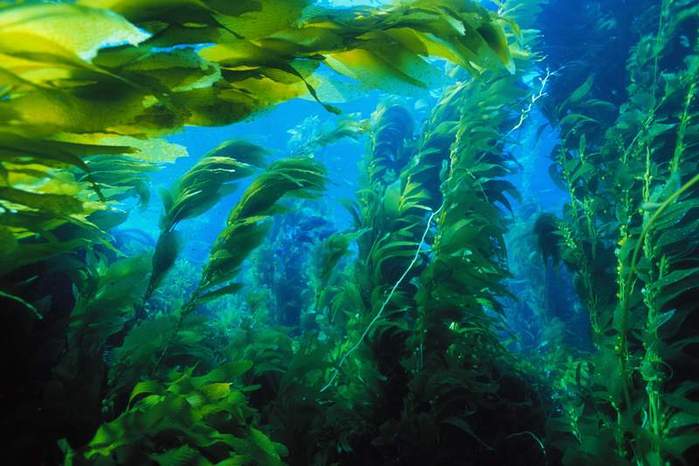 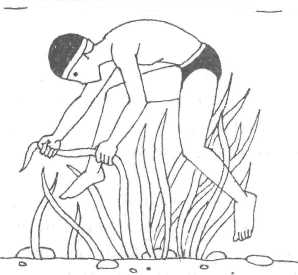 Ваши действия: если заплыли слишком далеко и устали
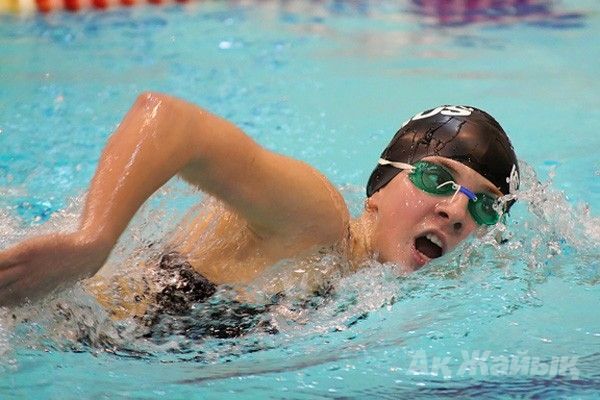 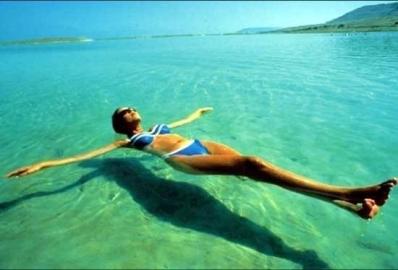 Ваши действия: если икроножную мышцу свело судорогой
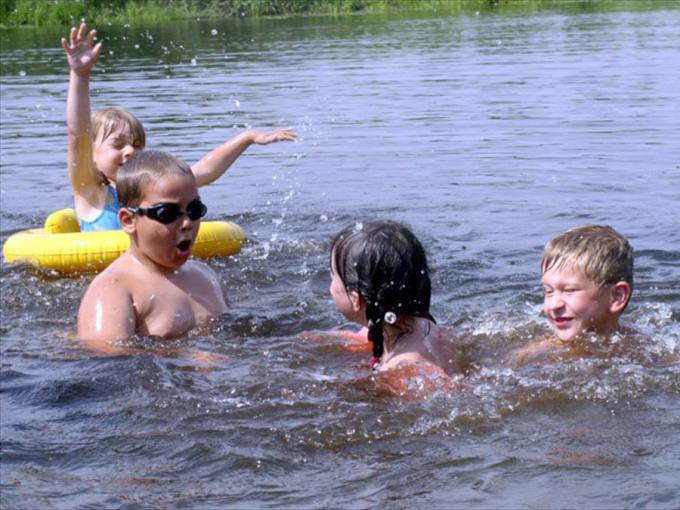 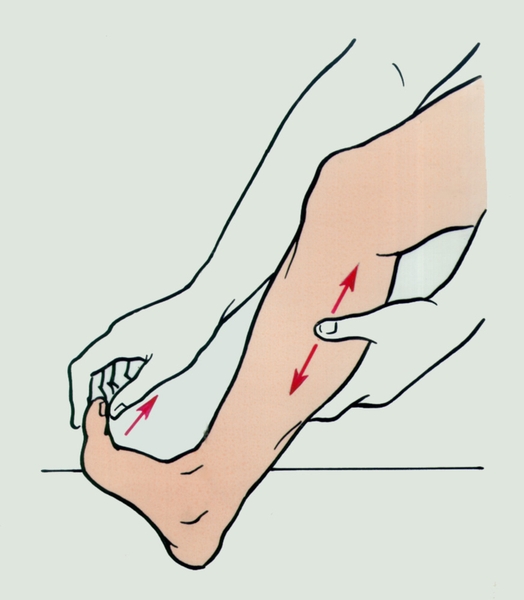 Ваши действия: если начал тонуть
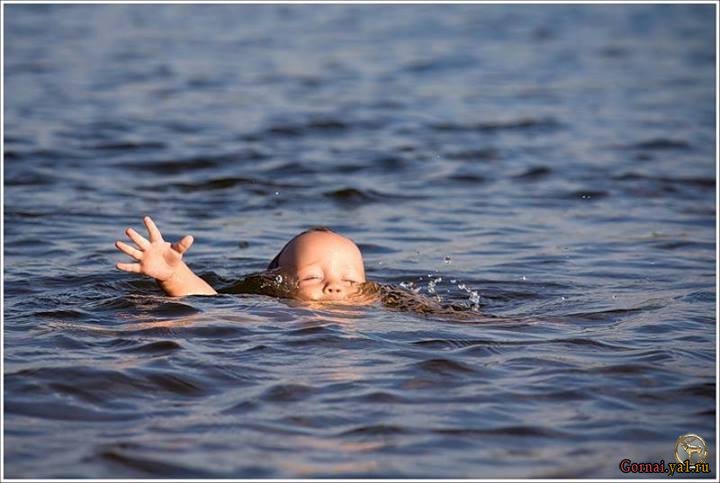 Спасение утопающих –дело рук самих утопающих
Тот, кому  угрожает опасность должен сам искать путь к спасению.  
Говориться в том случае, когда ясно, что помощи со стороны не будет, и попавший в беду должен позаботиться о себе сам.
ВЫВОД:
Соблюдая простые меры 
предосторожности и прислушиваясь к советам специалистов, вы обезопасите себя от несчастных случаев на воде.
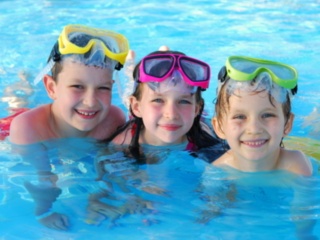